Ravnoteža na plohi: simetrija-asimetrija
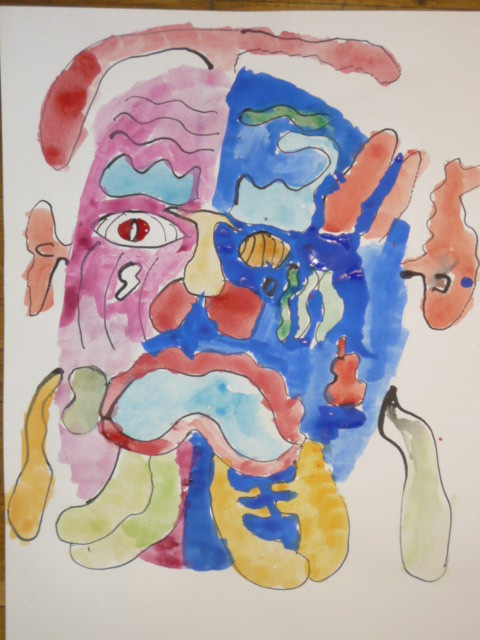 Mario Gavran, OŠ Julija Kempfa, Požega
Pogledaj tijelo ovog dječaka.
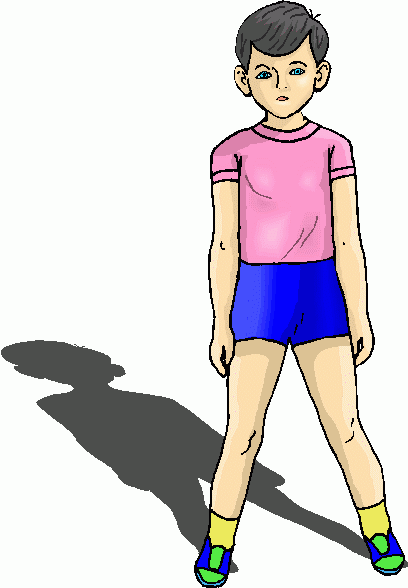 Koje dijelove tijela vidiš s lijeve, a koje s desne strane?
Jesu li ti dijelovi tijela jednaki?
Kažemo da je ljudsko tijelo simetrično.
Što je simetrija ili zrcaljenje?
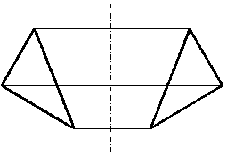 SLOVA
SLOVA
Simetrija u likovnoj kulturi označava pravilan raspored jednakih likovnih elemenata u odnosu na središnju os.
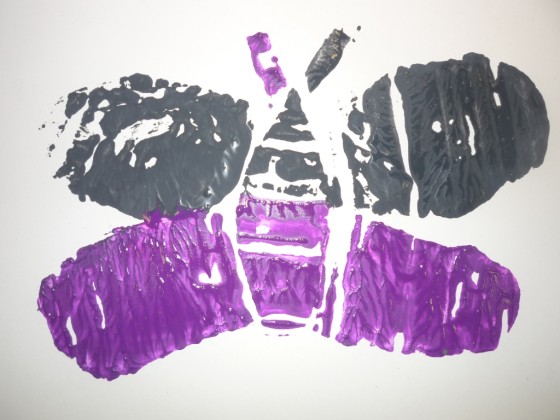 Vidiš li simetriju?
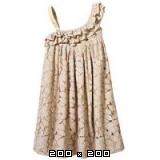 Je li ovo simetrija?
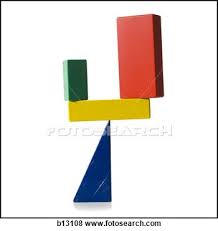 To je ASIMETRIJA.
Asimetrija označava nepravilan raspored jednakih likovnih elemenata prema središnjoj osi.
Uočavaš li ovdje asimetriju ili simetriju?
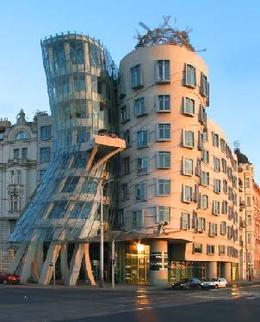 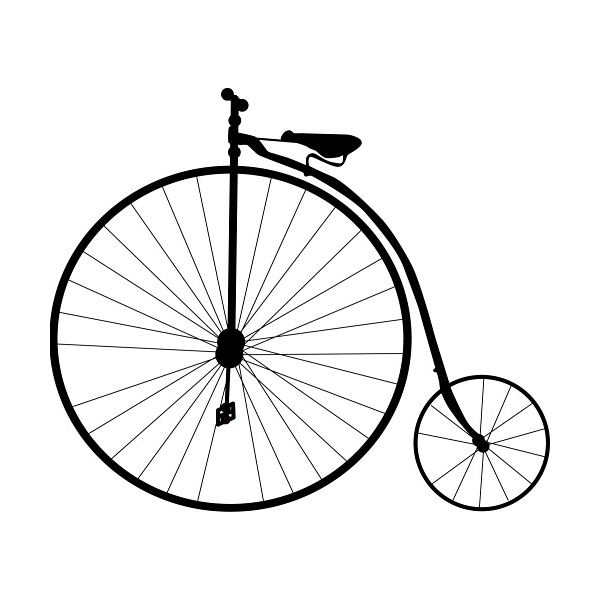 Dobro pogledajte ove dječje likovne radove. 
Na kojoj maski možemo uočiti simetriju, 
a na kojoj asimetriju?
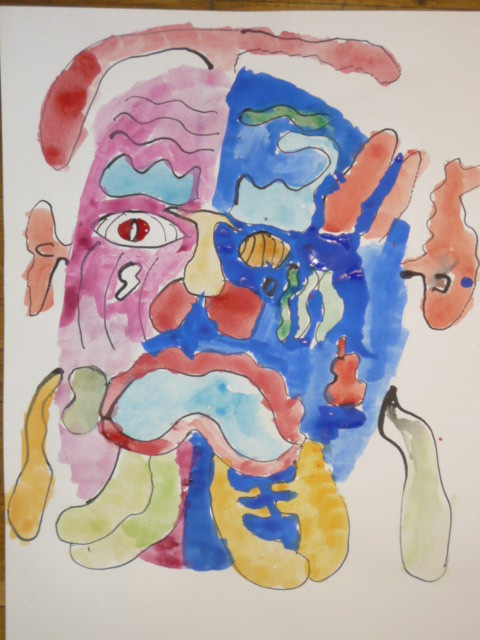 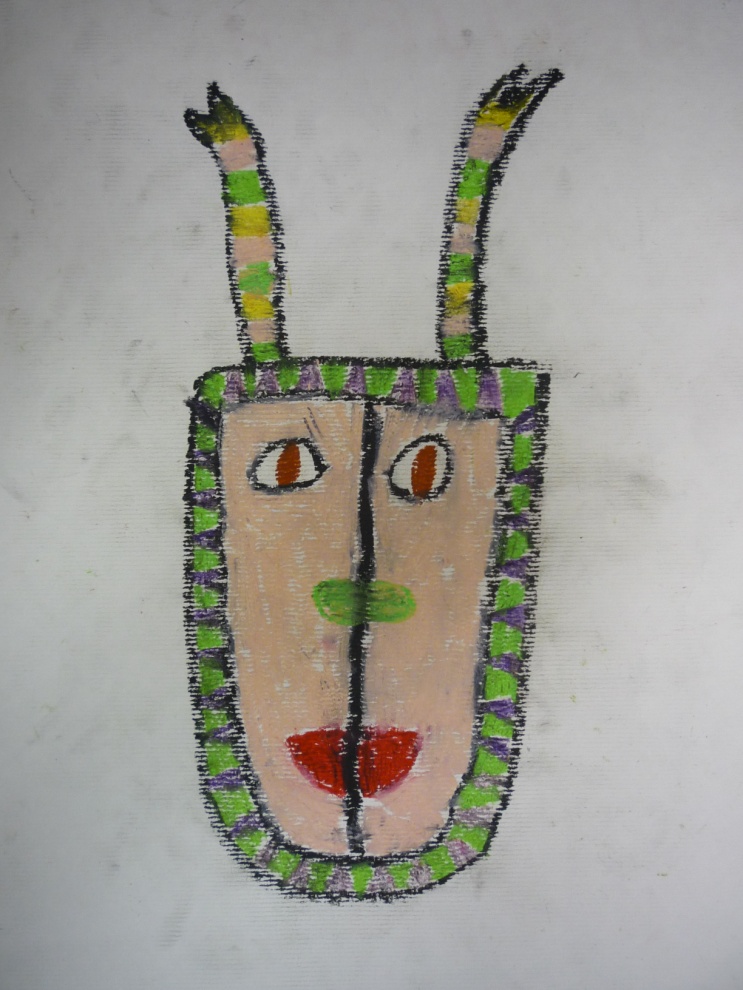 asimetrija
simetrija
Pogledajte i opisujte maske iz Afrike.
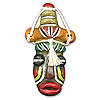 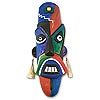 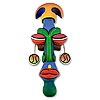 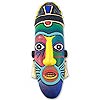 Naslikaj svoju afričku masku. Neka likovni elementi budu simetrični.